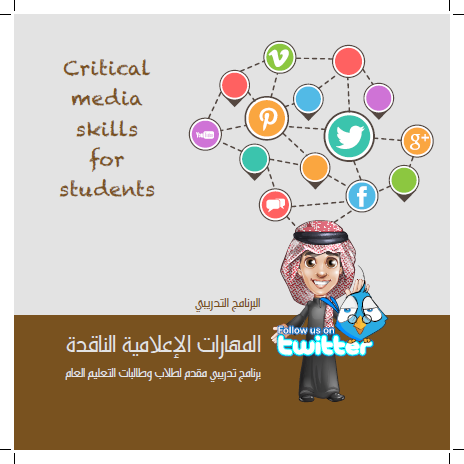 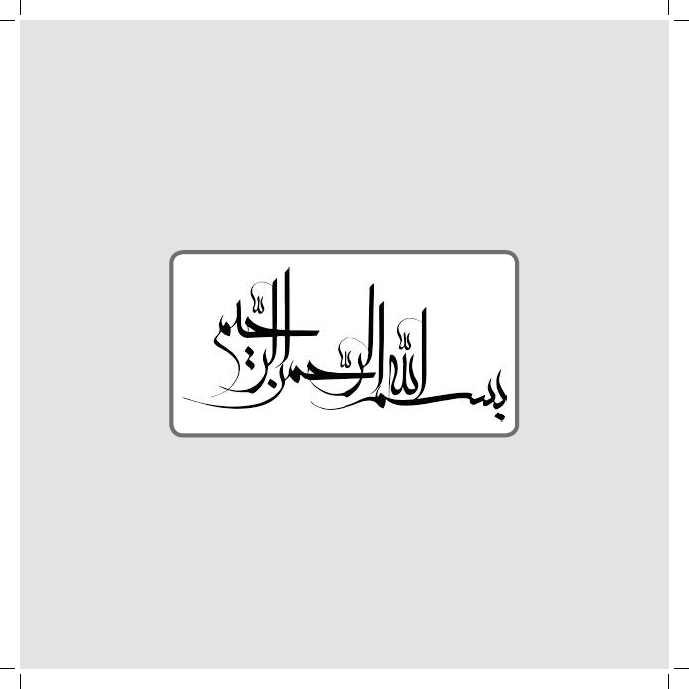 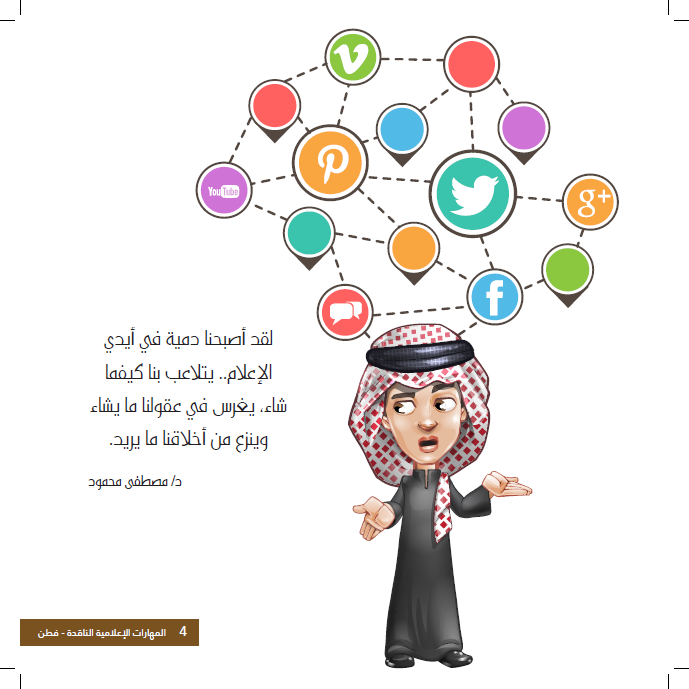 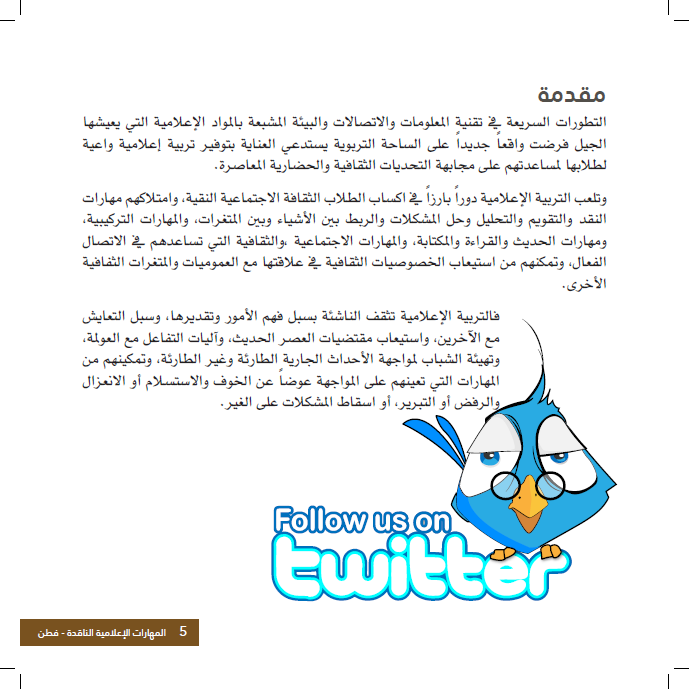 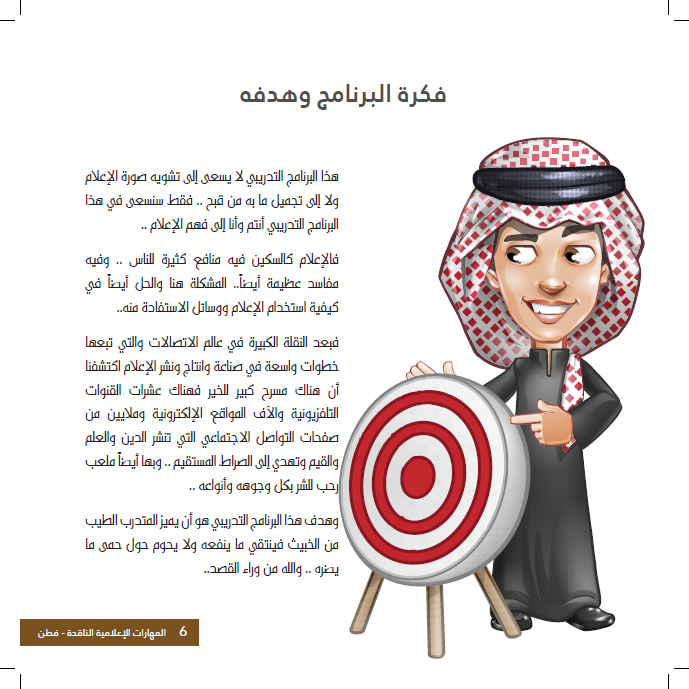 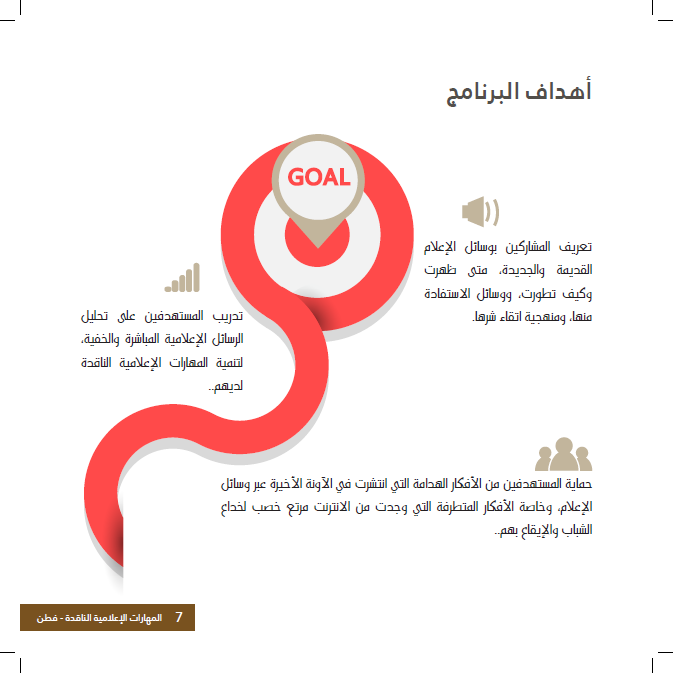 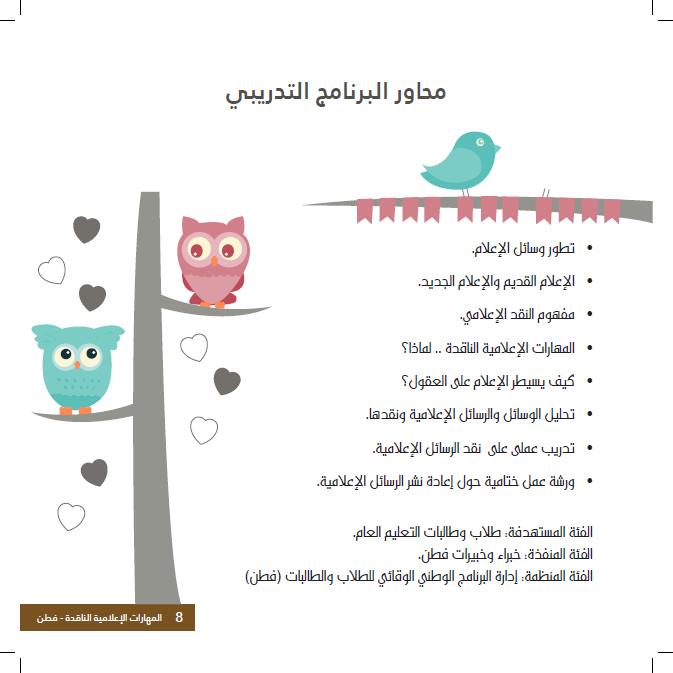 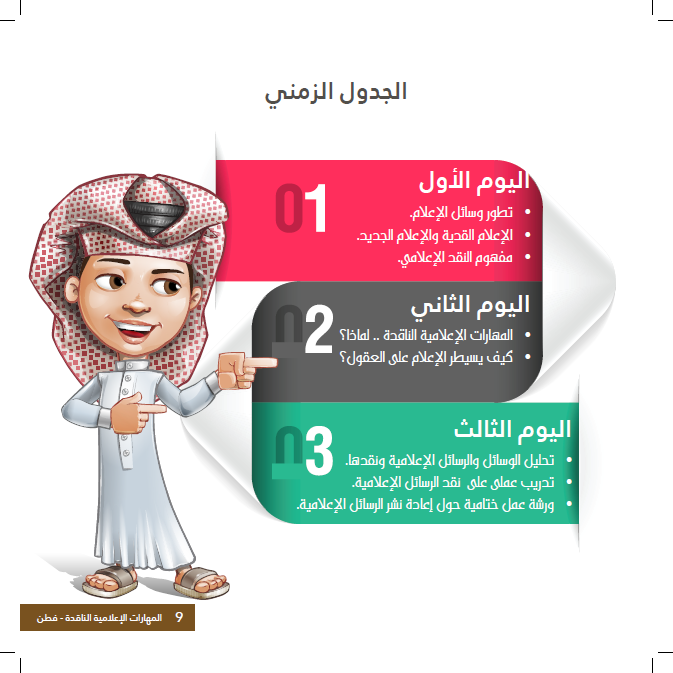 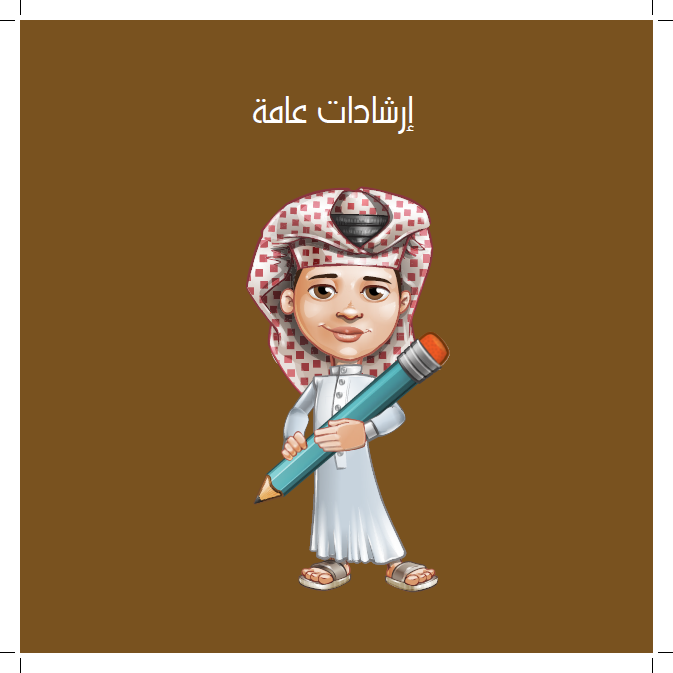 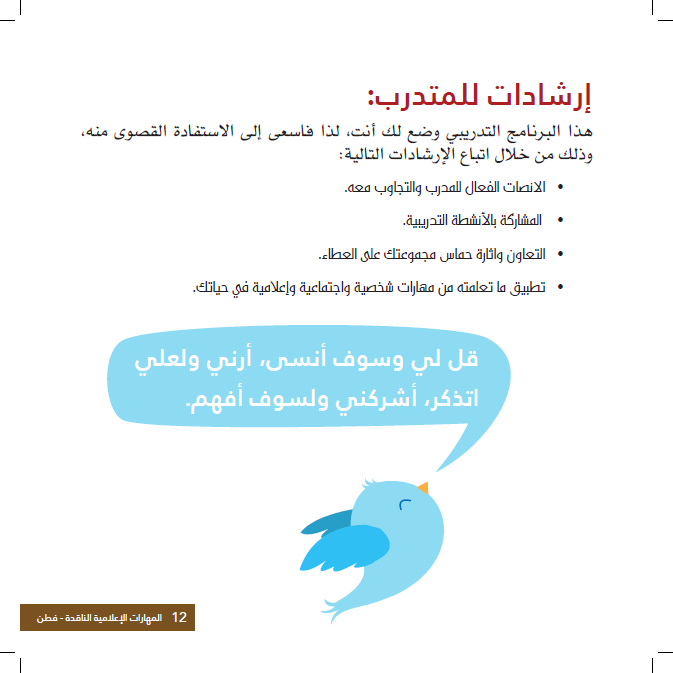 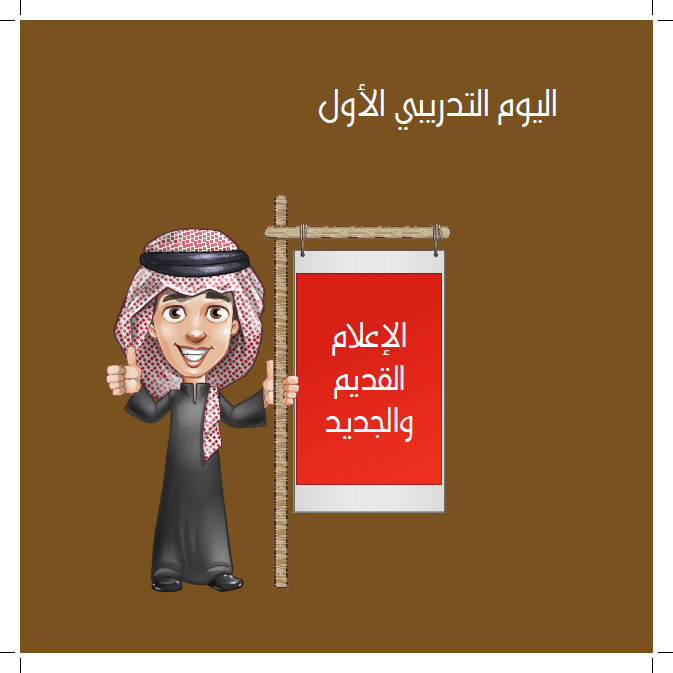 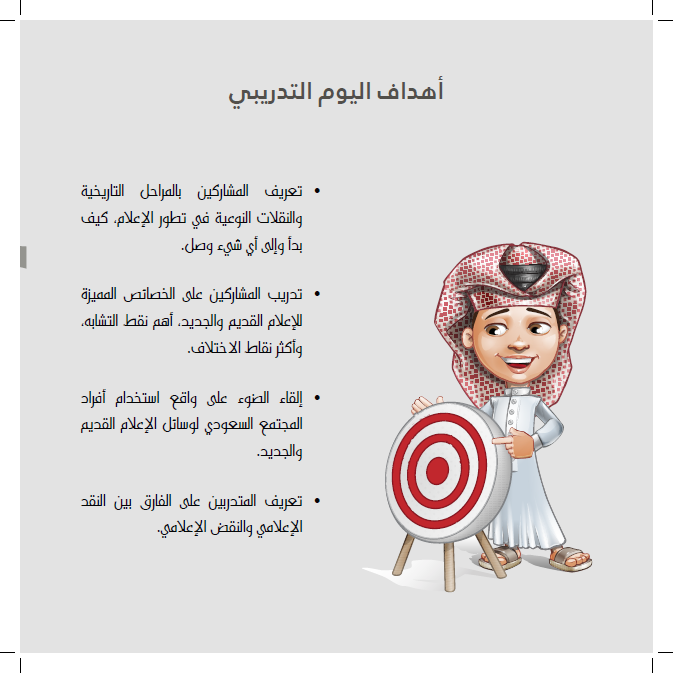 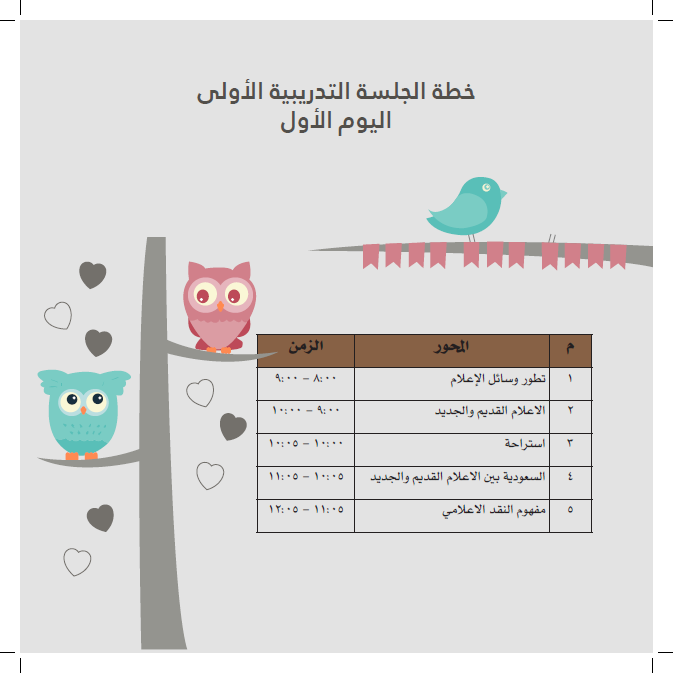 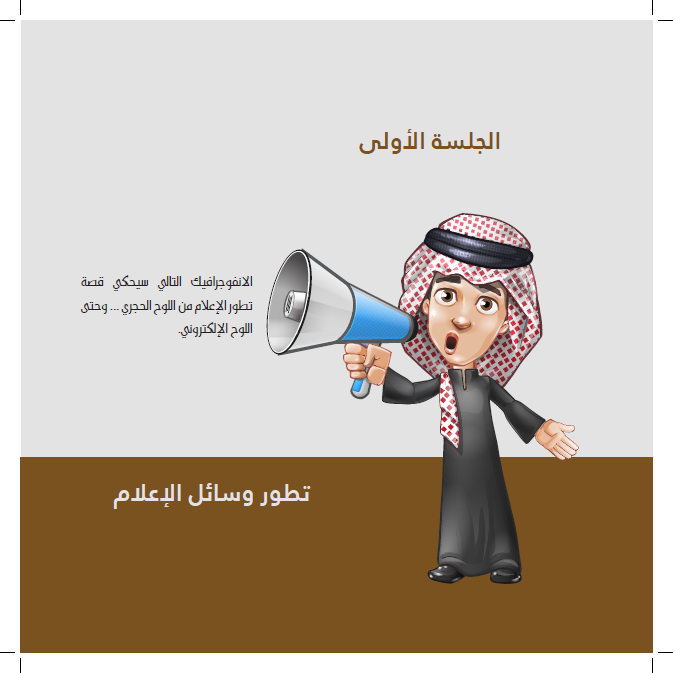 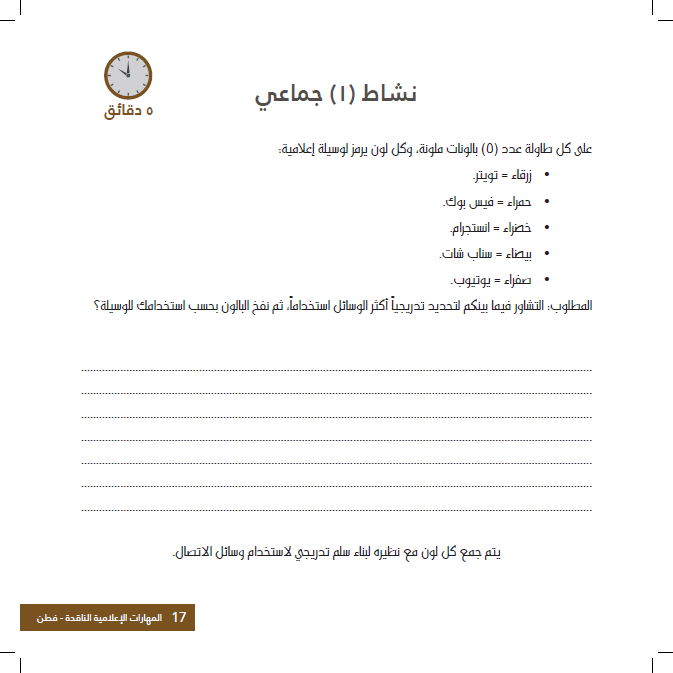 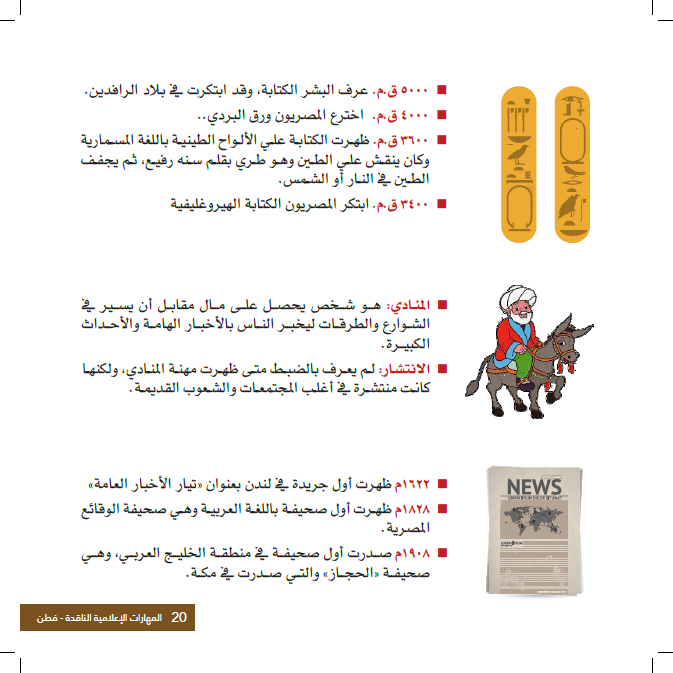 لايعرف بالتأكيد وقت ظهور أول صحيفة حيث تعددت في انجلترا وأمريكا ...
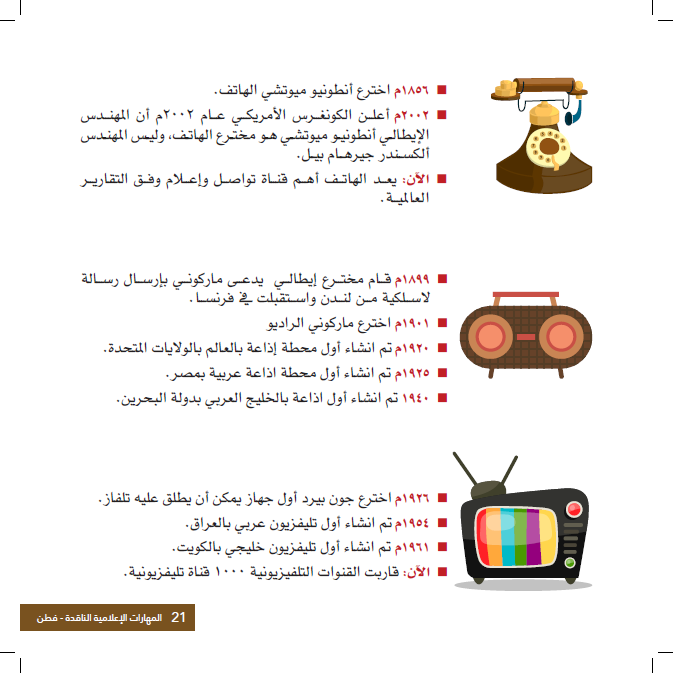 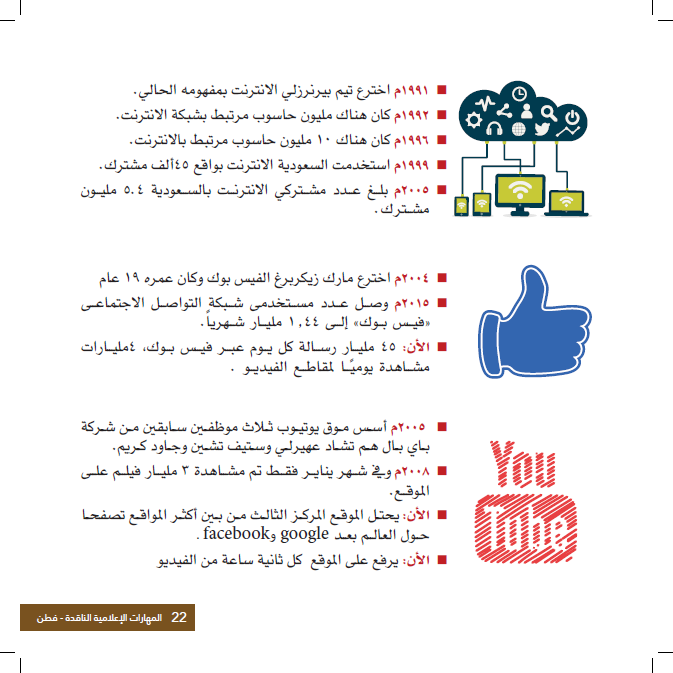 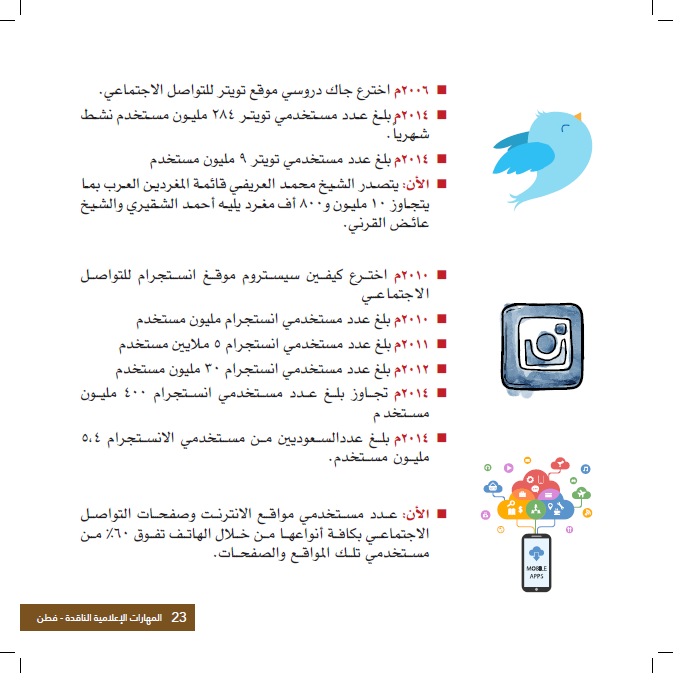 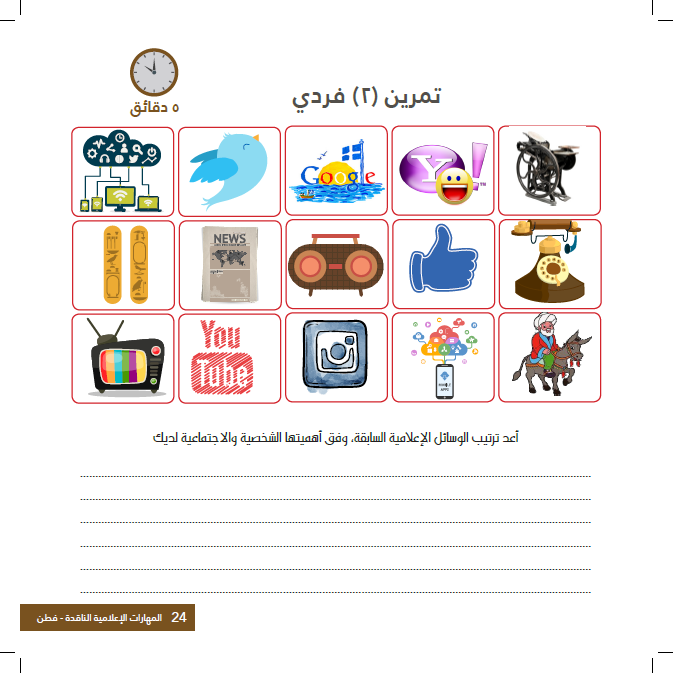 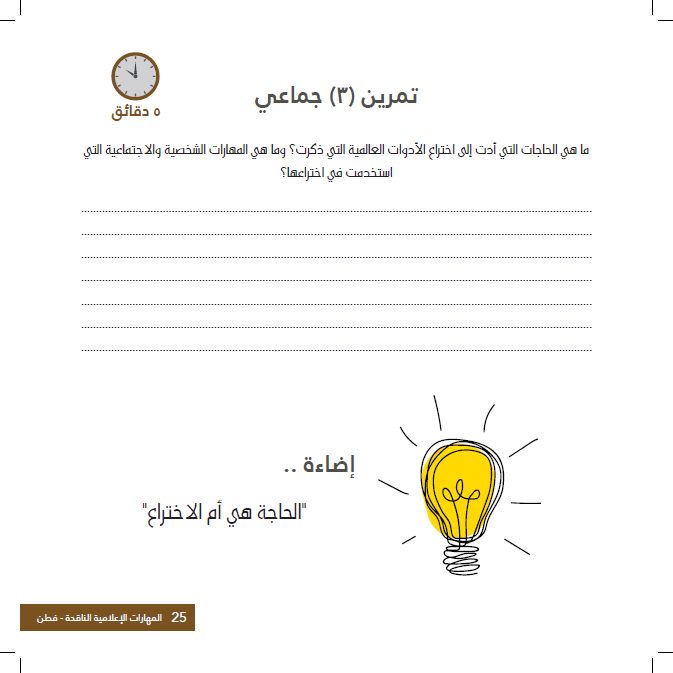 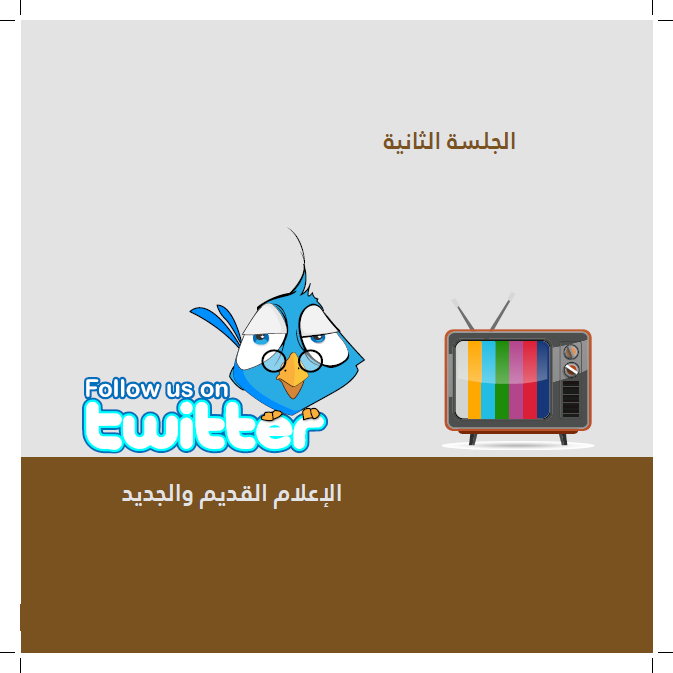 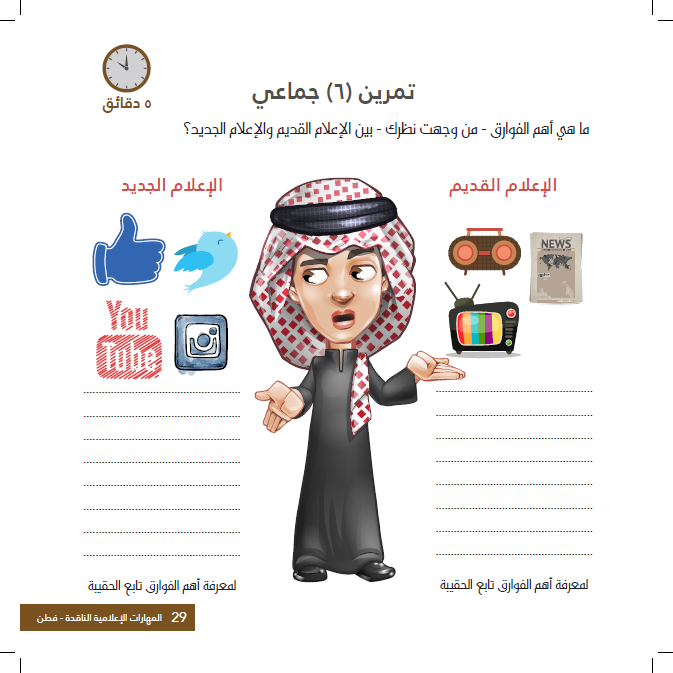 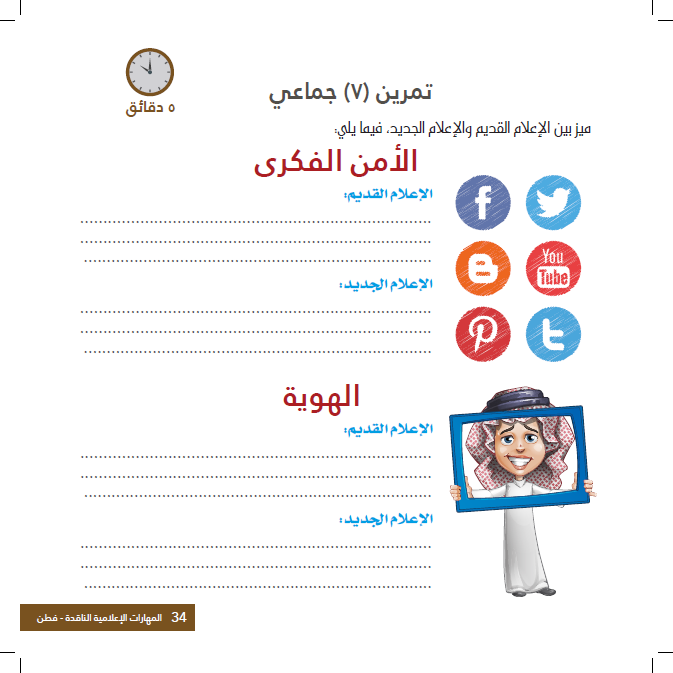 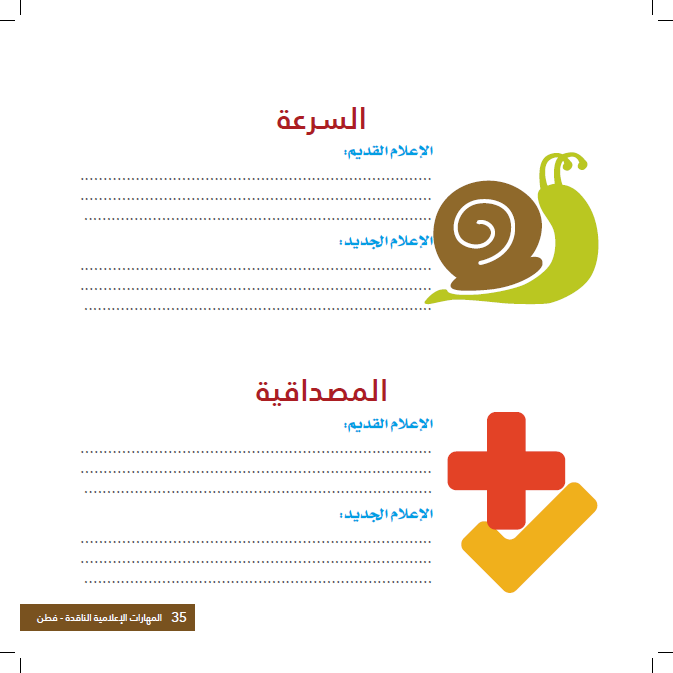 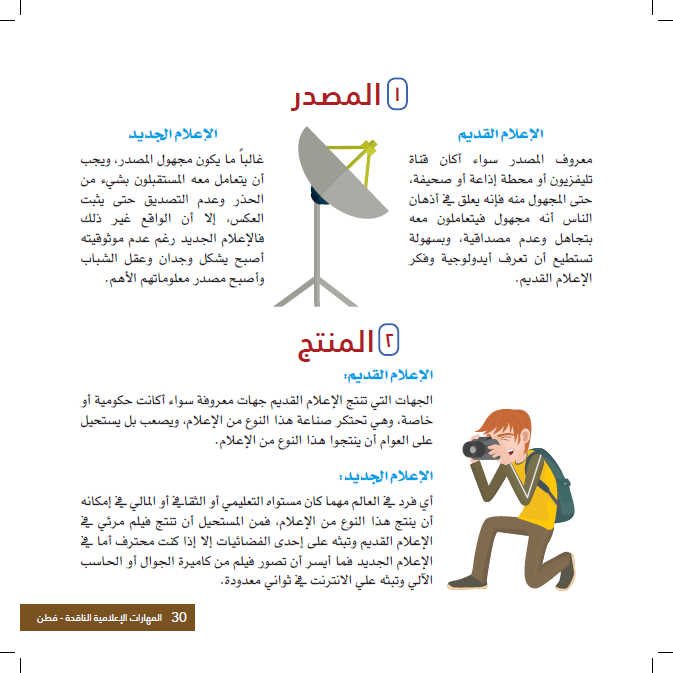 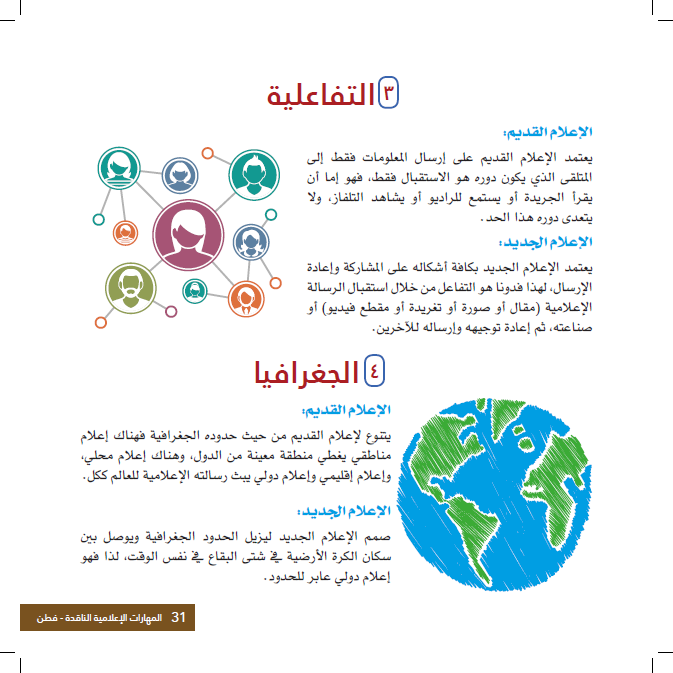 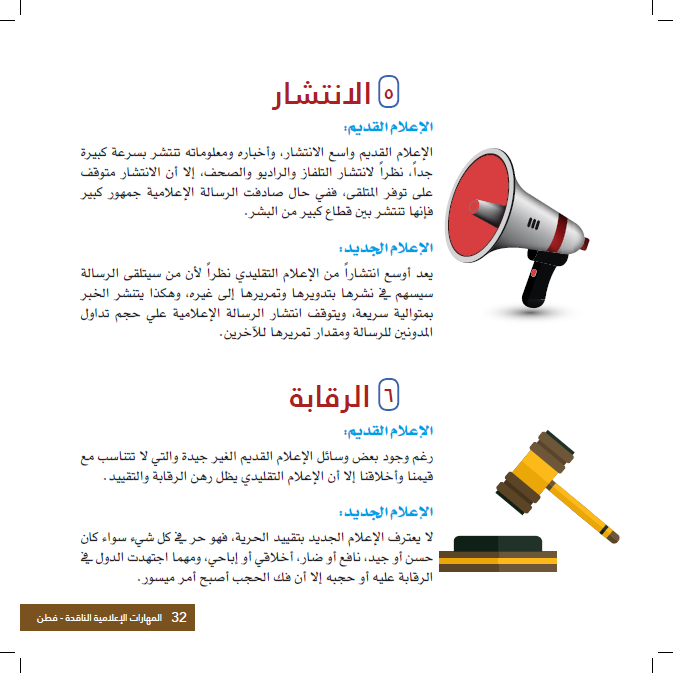 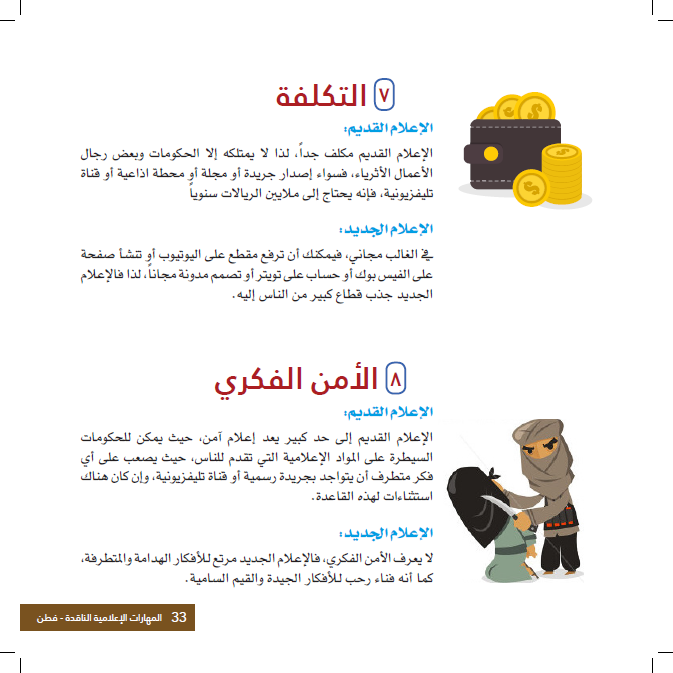 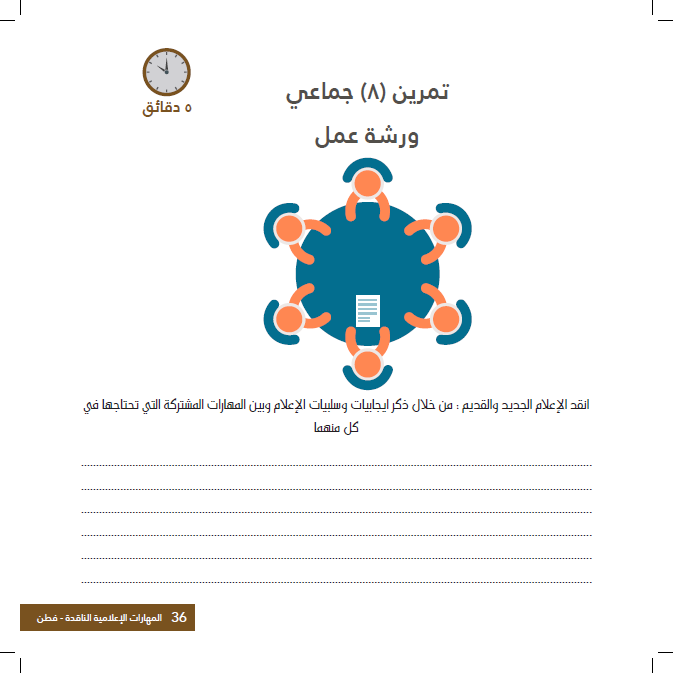 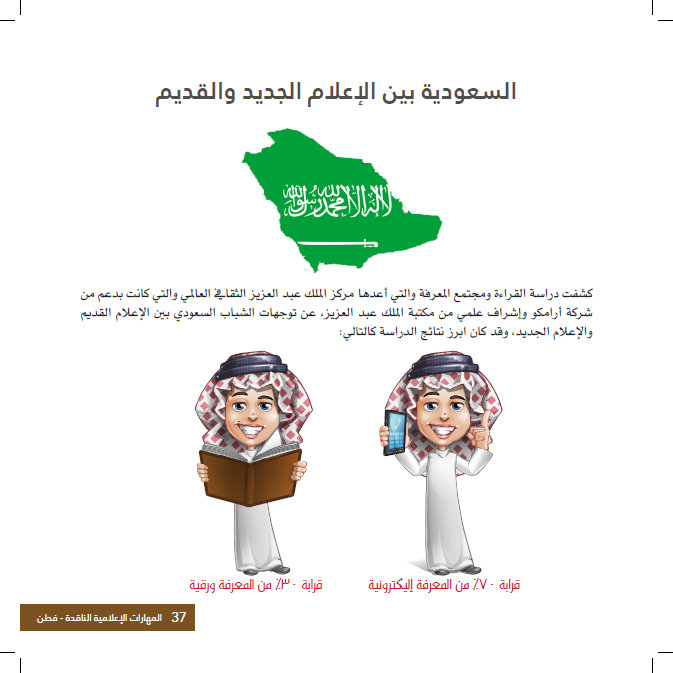 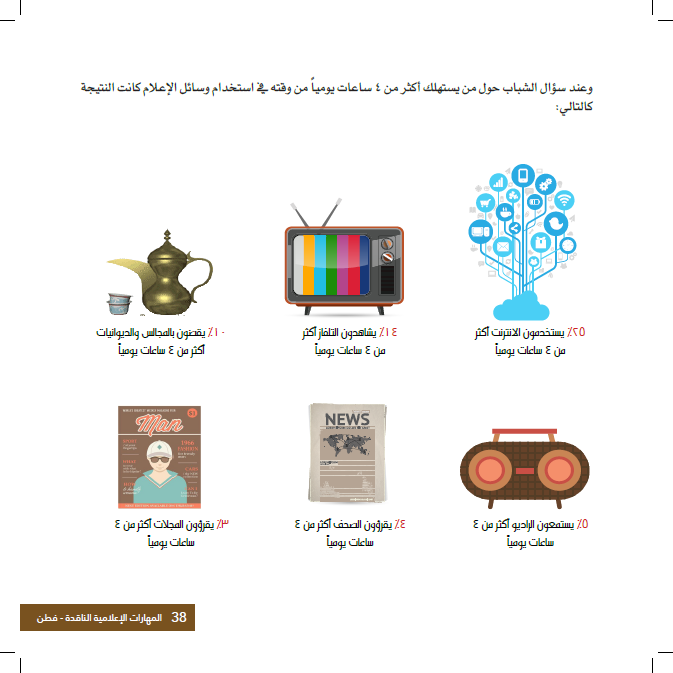 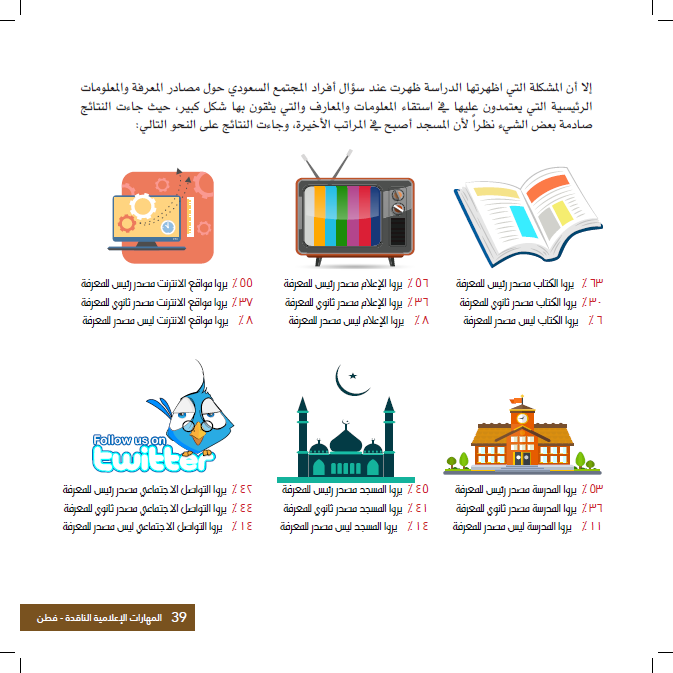 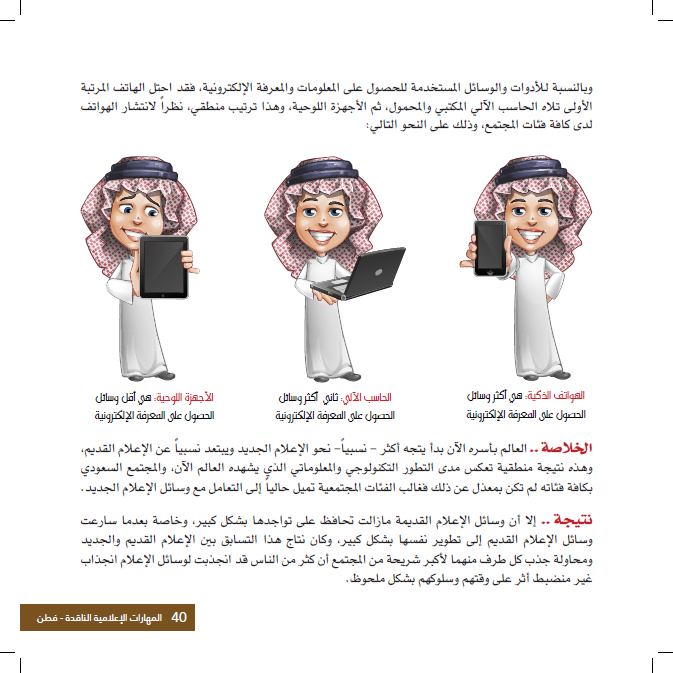 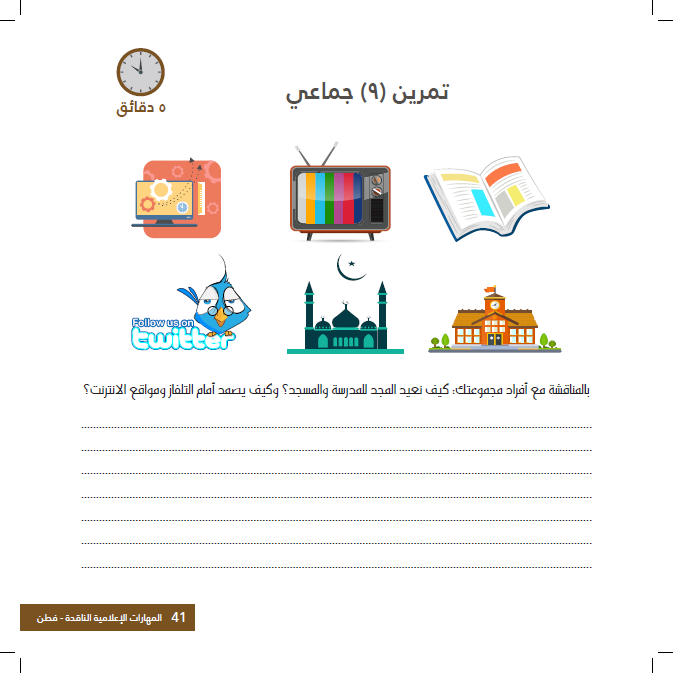 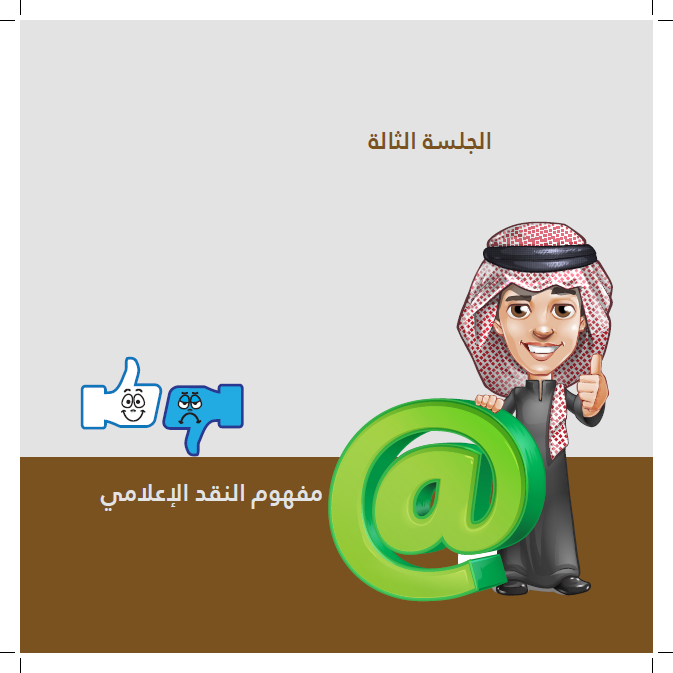 الجلسة الثالثة
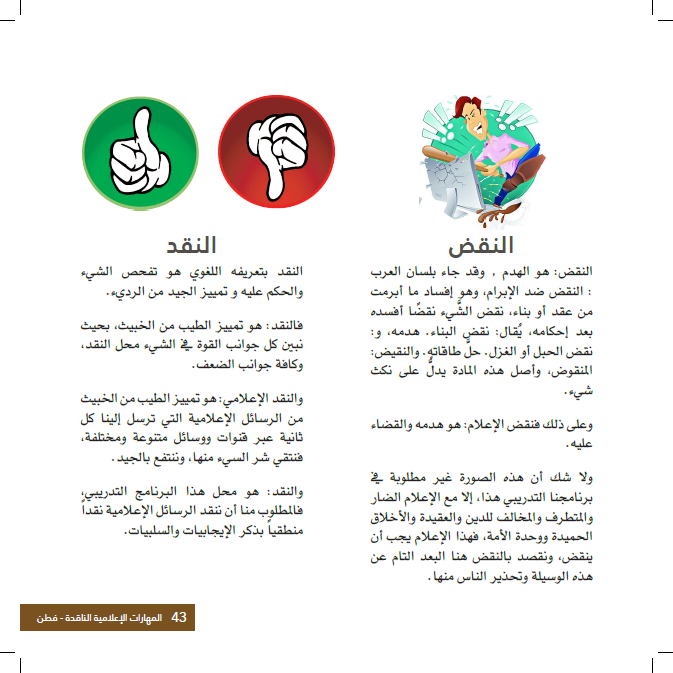 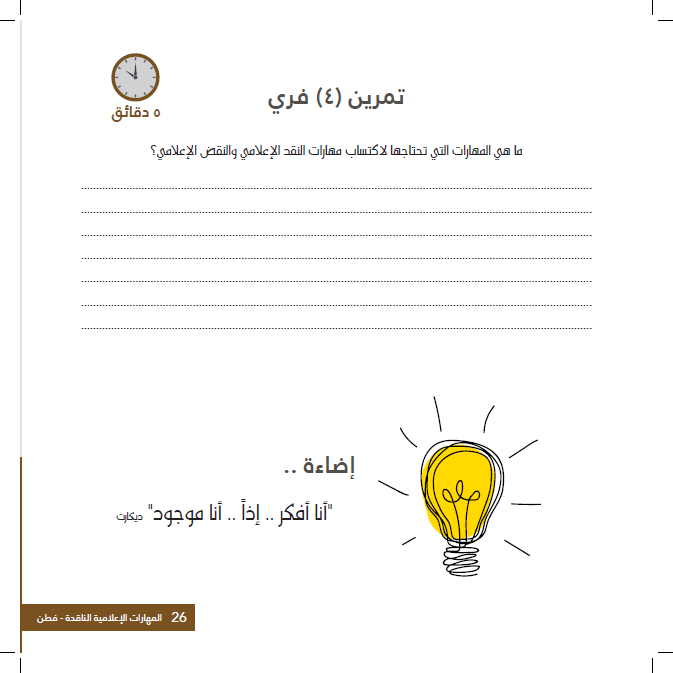 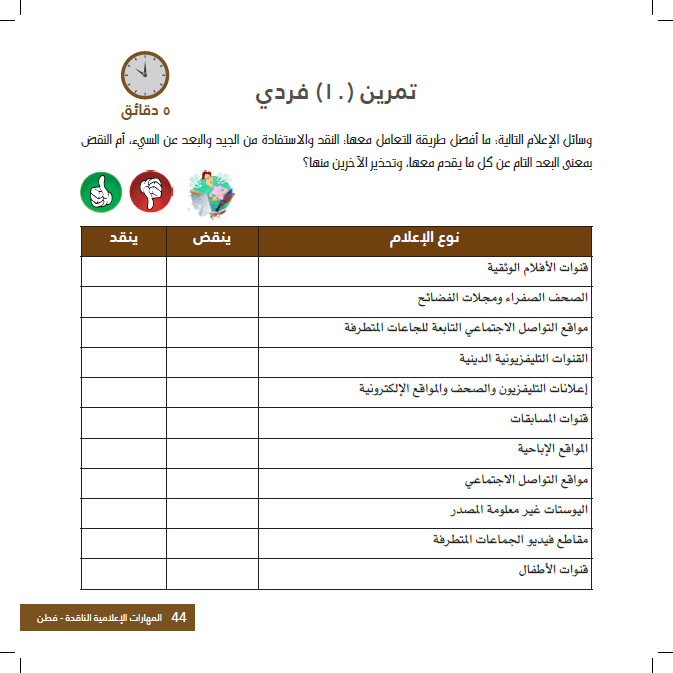 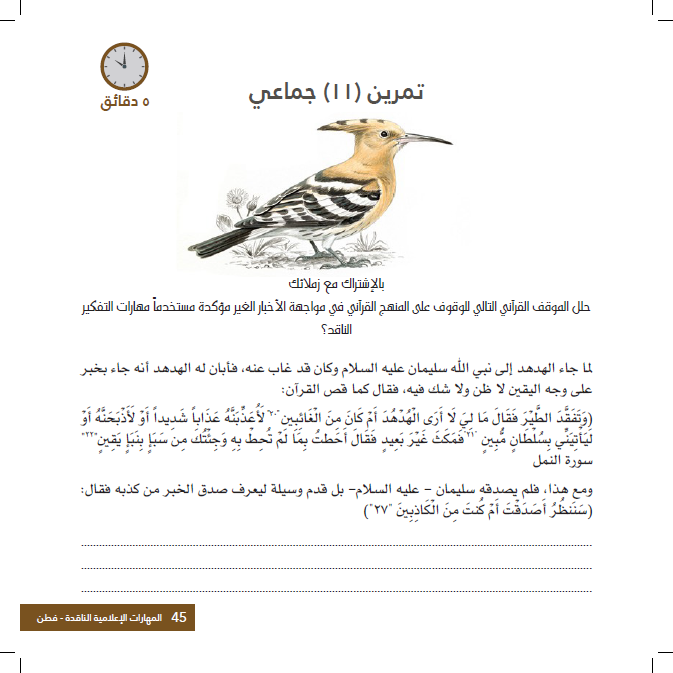 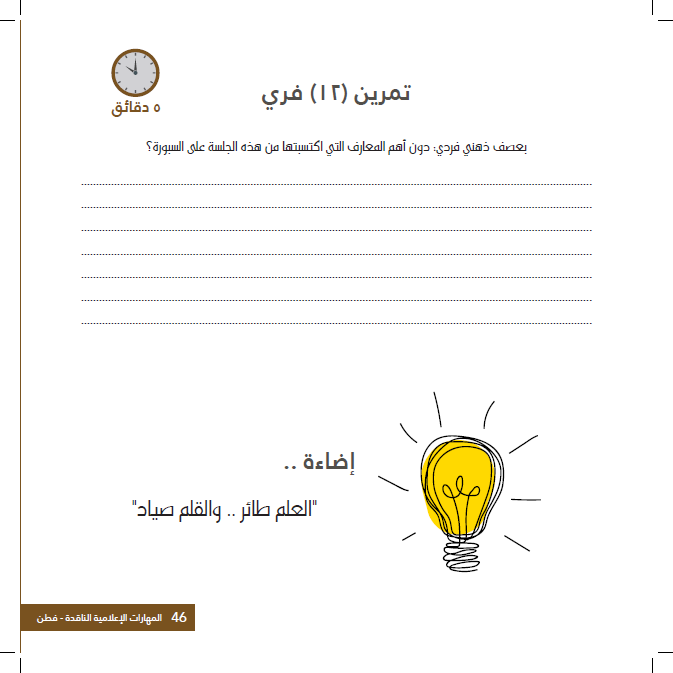 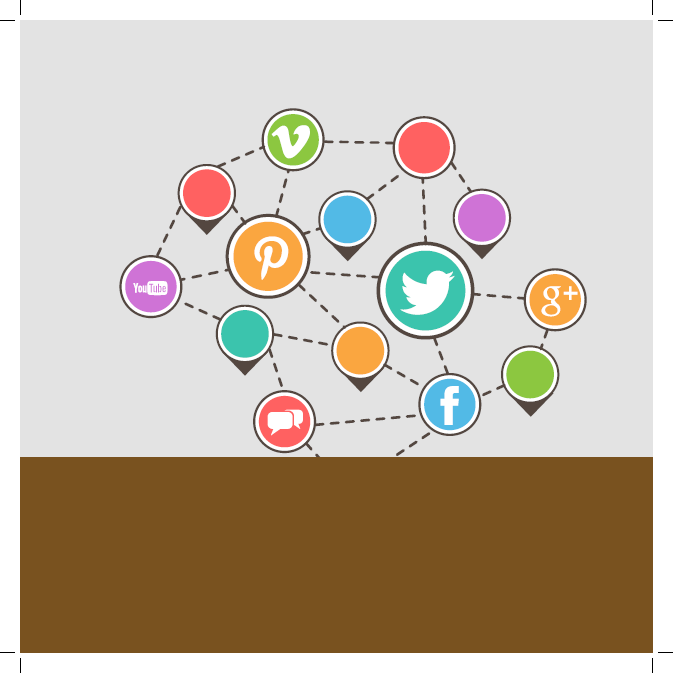